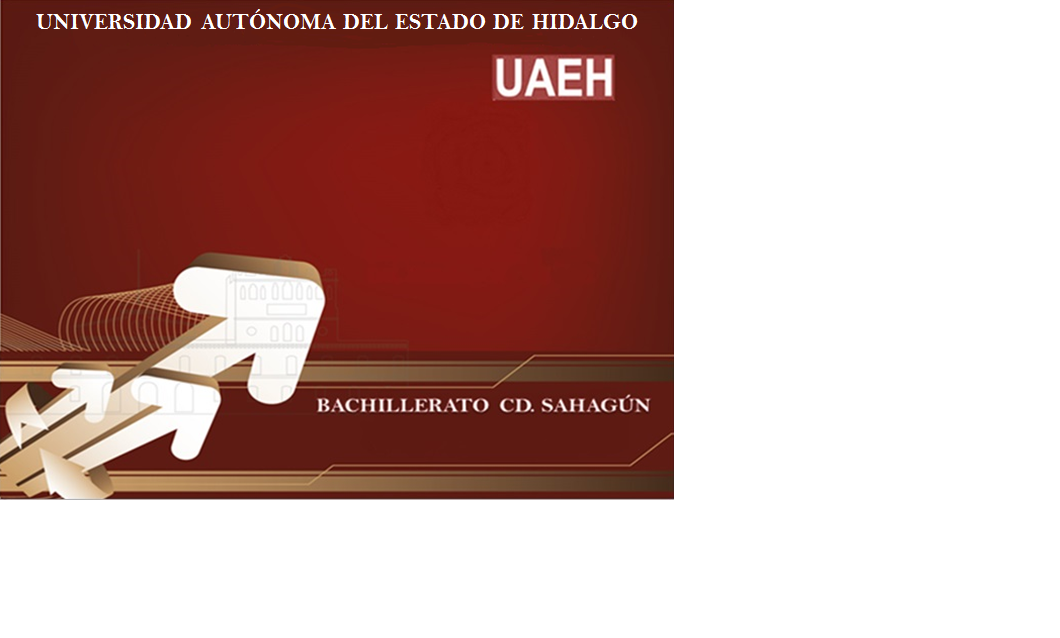 ÁREA ACADÉMICA: Preparatoria TEMA: Inteligencia EmocionalPROFESOR: Carlos Pérez HernándezPERIODO: Junio – Diciembre 2017
TEACHER:
MTE. HEIDI ZAMORA NAVA

SEMESTER:
January – May, 2015
Resumen
La inteligencia emocional propone tener mayor control sobre decisiones y emociones, esto se presenta como un factor de protección.
Abstract
Emotional intelligence proposes have more control over decisions and emotions, that presents as a protection factor.
Competencia a desarrollar
Elige y practica estilos de vida saludables.

Toma decisiones a partir de la valoración de las consecuencias de distintos hábitos de consumo y conductas de riesgo.
Inteligencia Emocional
Se puede entender como la capacidad para manejar nuestras emociones, para poder comprenderlas, aceptarlas y disfrutarlas, guiando nuestras decisiones.
De acuerdo a Navarrete et al(2013) La teoría de Goleman propone cinco aptitudes emocionales que están clasificadas en dos grupos:
1. Aptitud social: (relacionales).
a. Empatía.
b. Habilidades sociales.

2. Aptitud personal: (emocionales).
c. Autoconocimiento.
d. Autorregulación.
e. Motivación.
Inteligencia emocional
El desarrollo de la inteligencia emocional puede convertirse en una herramienta para evitar las adicciones.
Normalmente, las personas que se conocen mejor, tienen mayor control sobre sus acciones.
Bibliografía
Navarrete, Canales, Calderón, Ibarra (2013) Manual de trabajo de la asignatura de prevención de adicciones.   Universidad Autónoma del Estado de Hidalgo.